EUROPEJSKI SYSTEM 
STEROWANIA RUCHEM KOLEJOWYM

ETCS

EUROPEAN TRAIN CONTROL SYSTEM
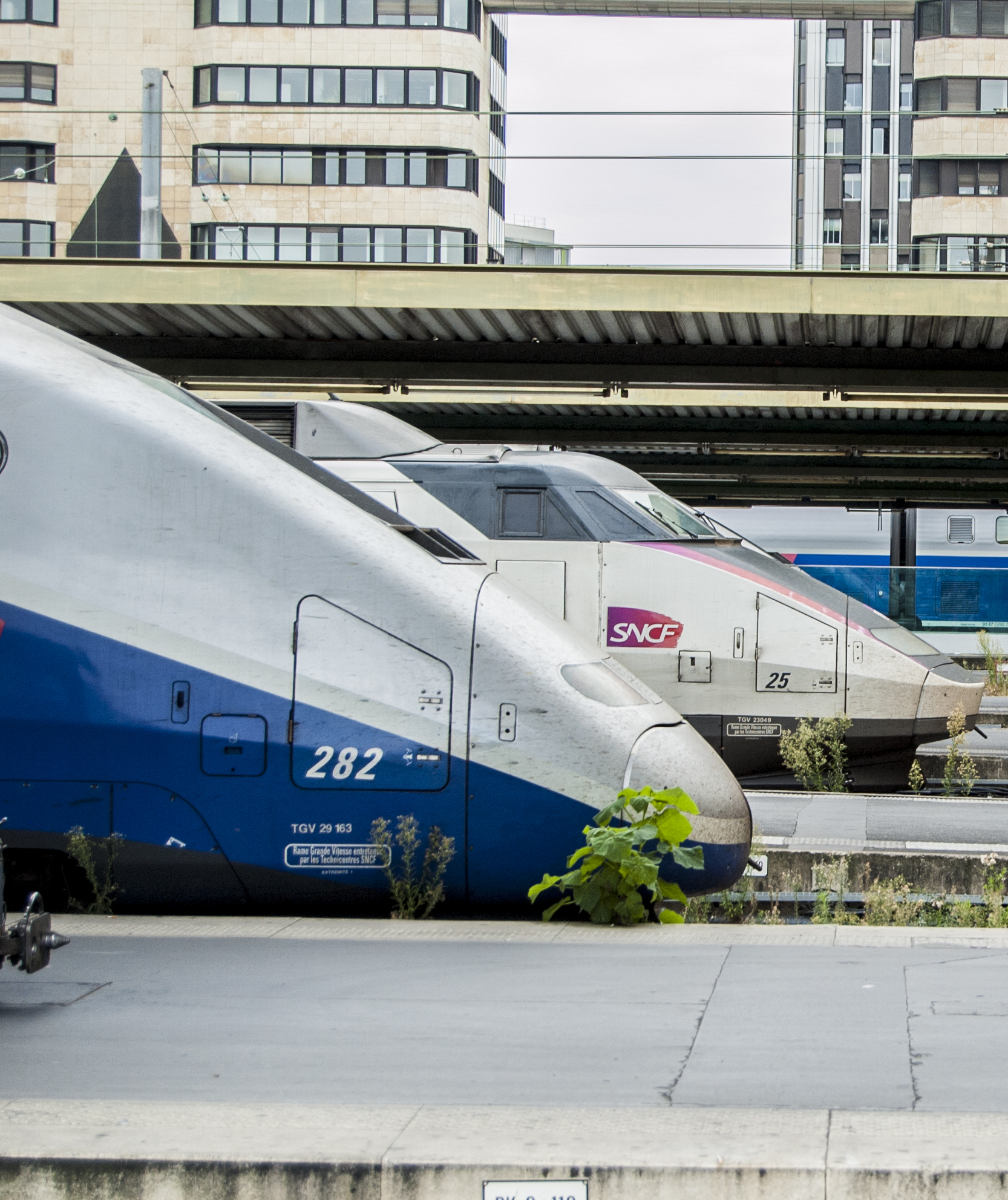 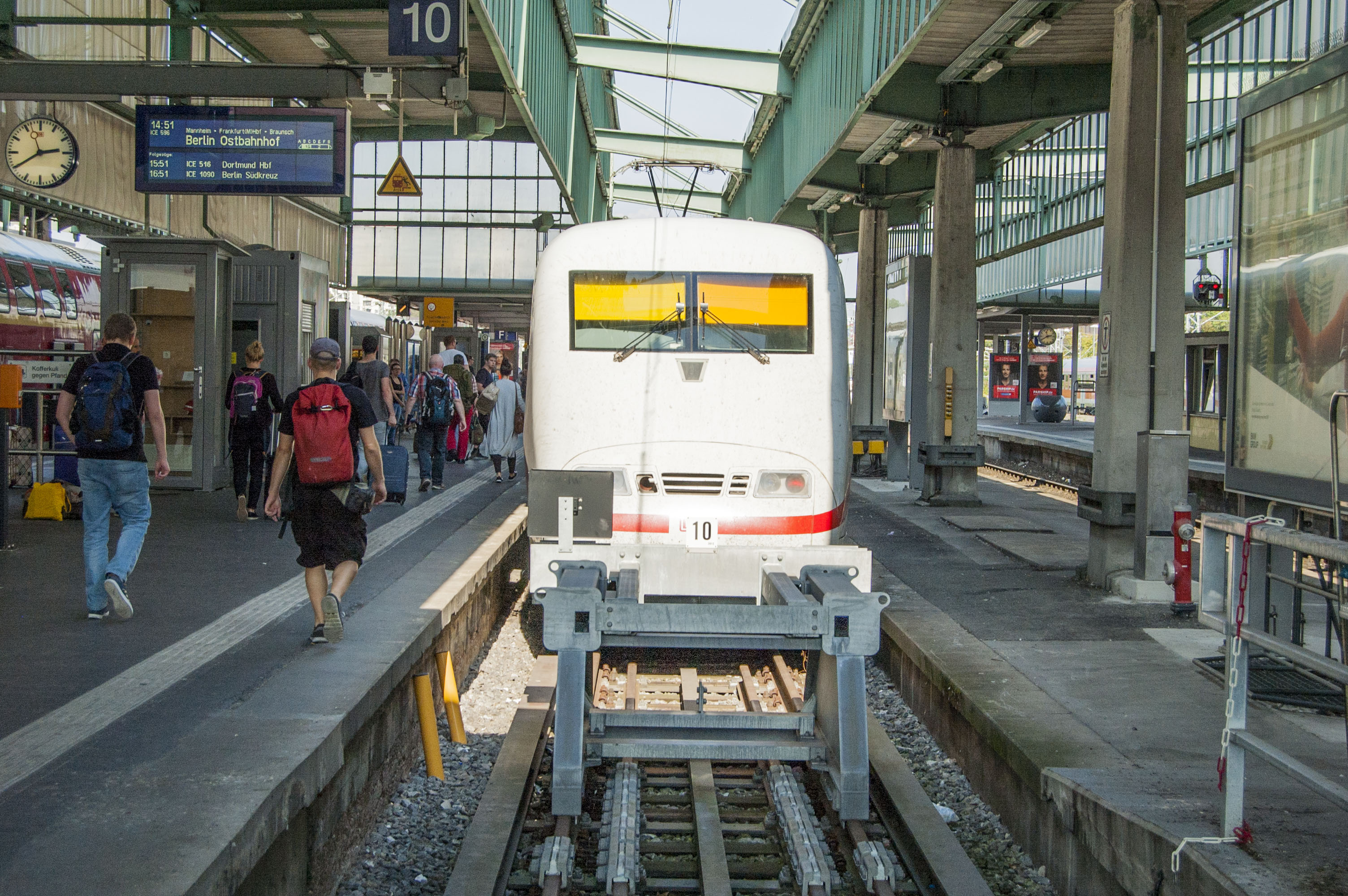 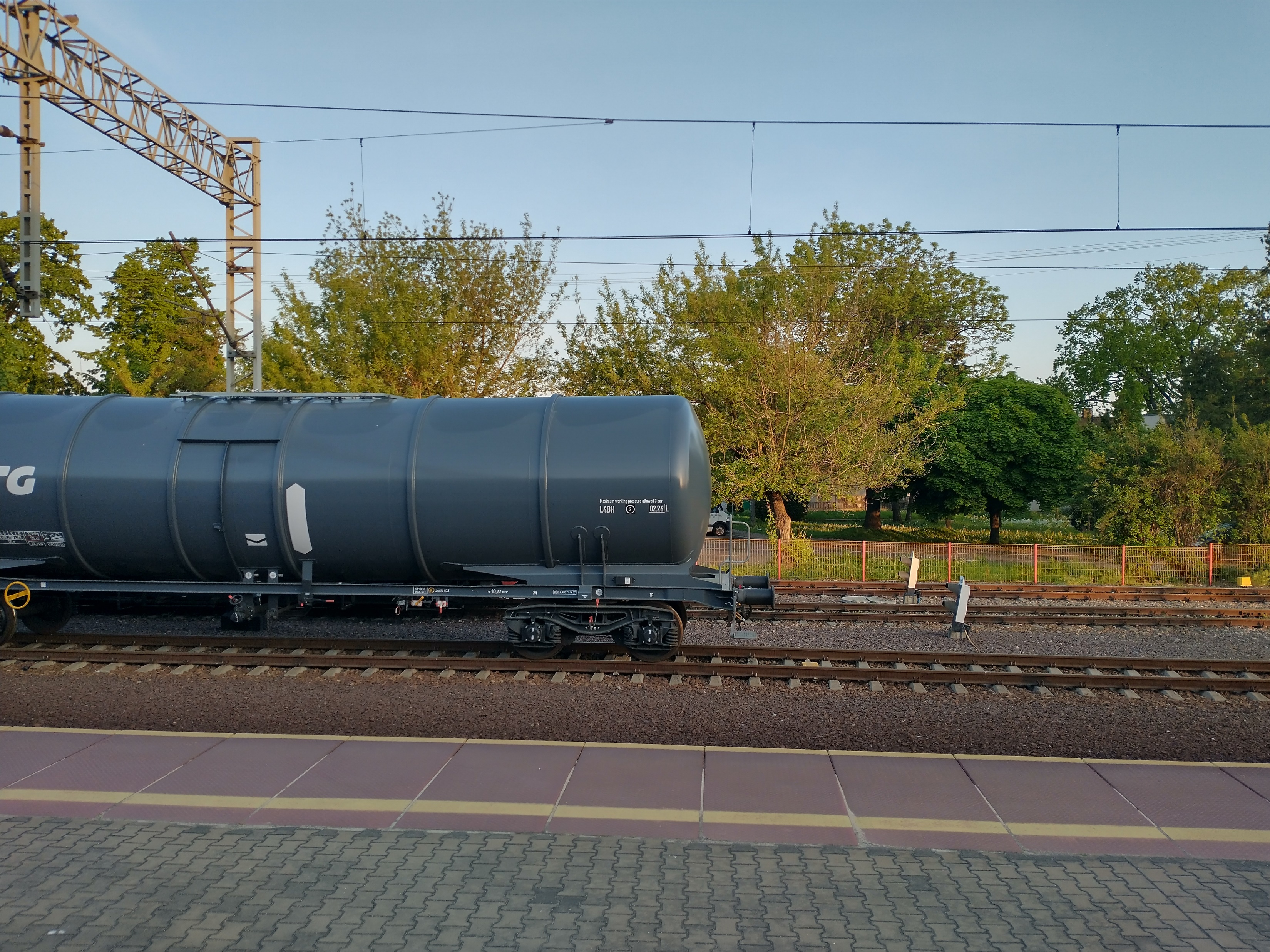 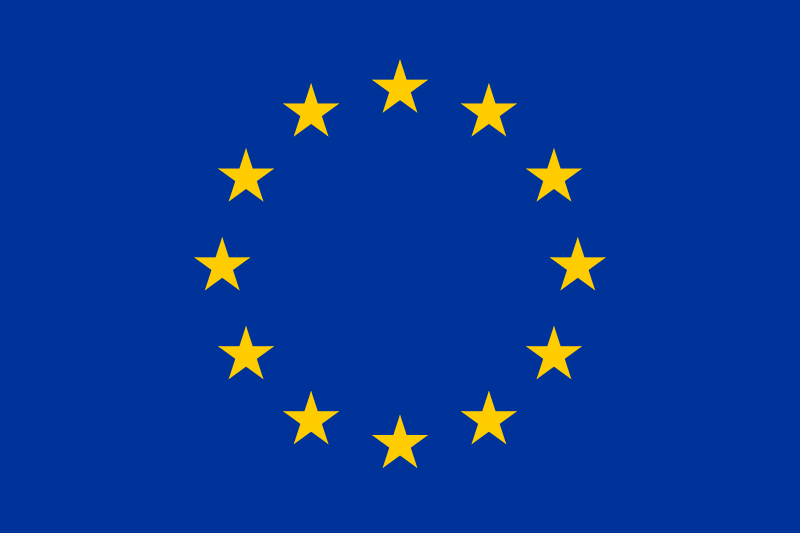 c4bSid3